Tensys Internal Training

Derivation of Material Stiffness Properties

July 2018
July 2018
1
Introduction
Stiffness properties for woven materials, NOT films (ETFE, balloons)

EAw , EAf , EAwf  as below, for internal use only.

Use Ew , Ef , nw , nf  when reporting to the outside world
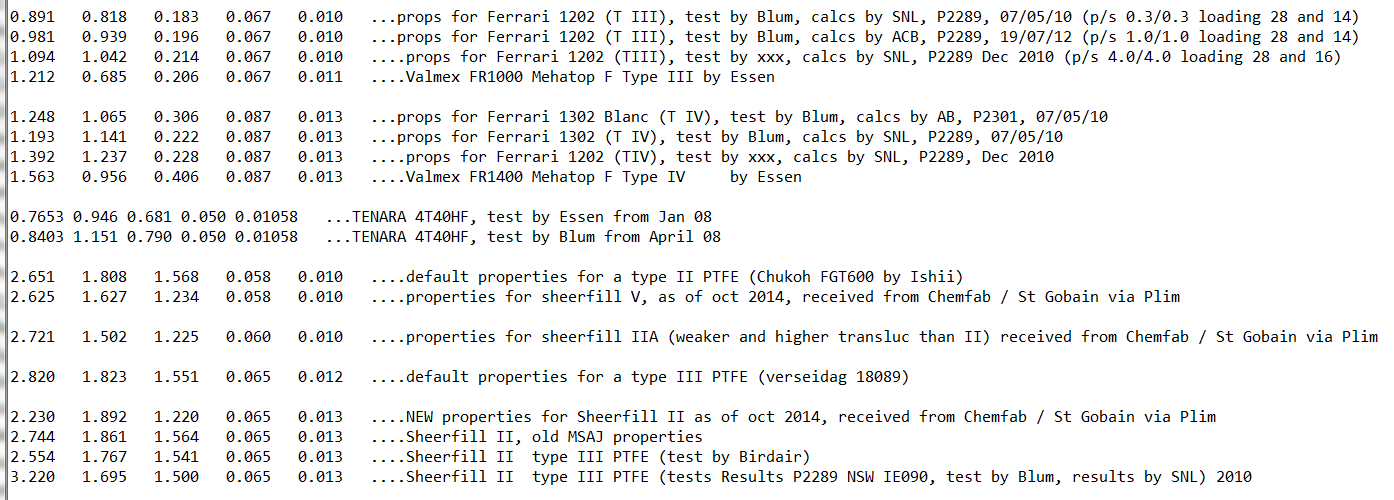 July 2018
Tensys Internal Training – Derivation of Material Stiffness properties
2
Introduction
Properties determined by biaxial test
Doesn’t have to be fabrication batch

Specialist testing houses
Dekra, Stuttgart
Universirty of Essen
Newcastle University
Other

Typical sample size is 500 to 700mm2 
MSAJ loading protocol and approach
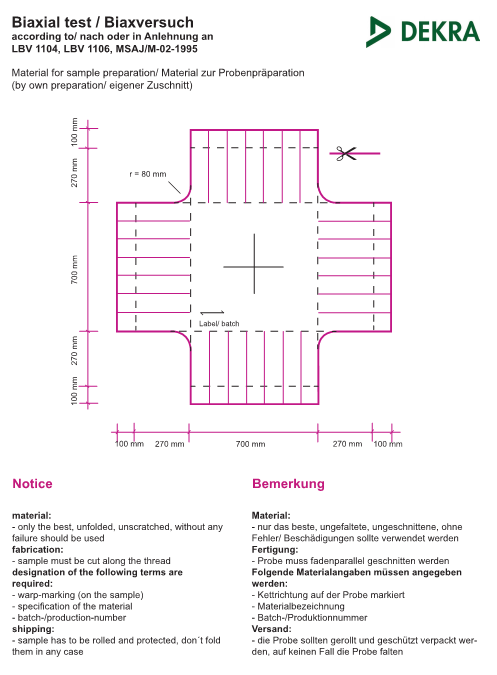 July 2018
Tensys Internal Training – Derivation of Material Stiffness properties
3
MSAJ Protocol
Typical loading rate is 2 to 4 mm per minute, e.g. 0.007% per second!
Pre-stress to suit material / Maximum force ~1/4 of tensile strength
Distinct loading regimes, 1:1, 2:1, 1:2, 1:0, 0:1 (5 in total)
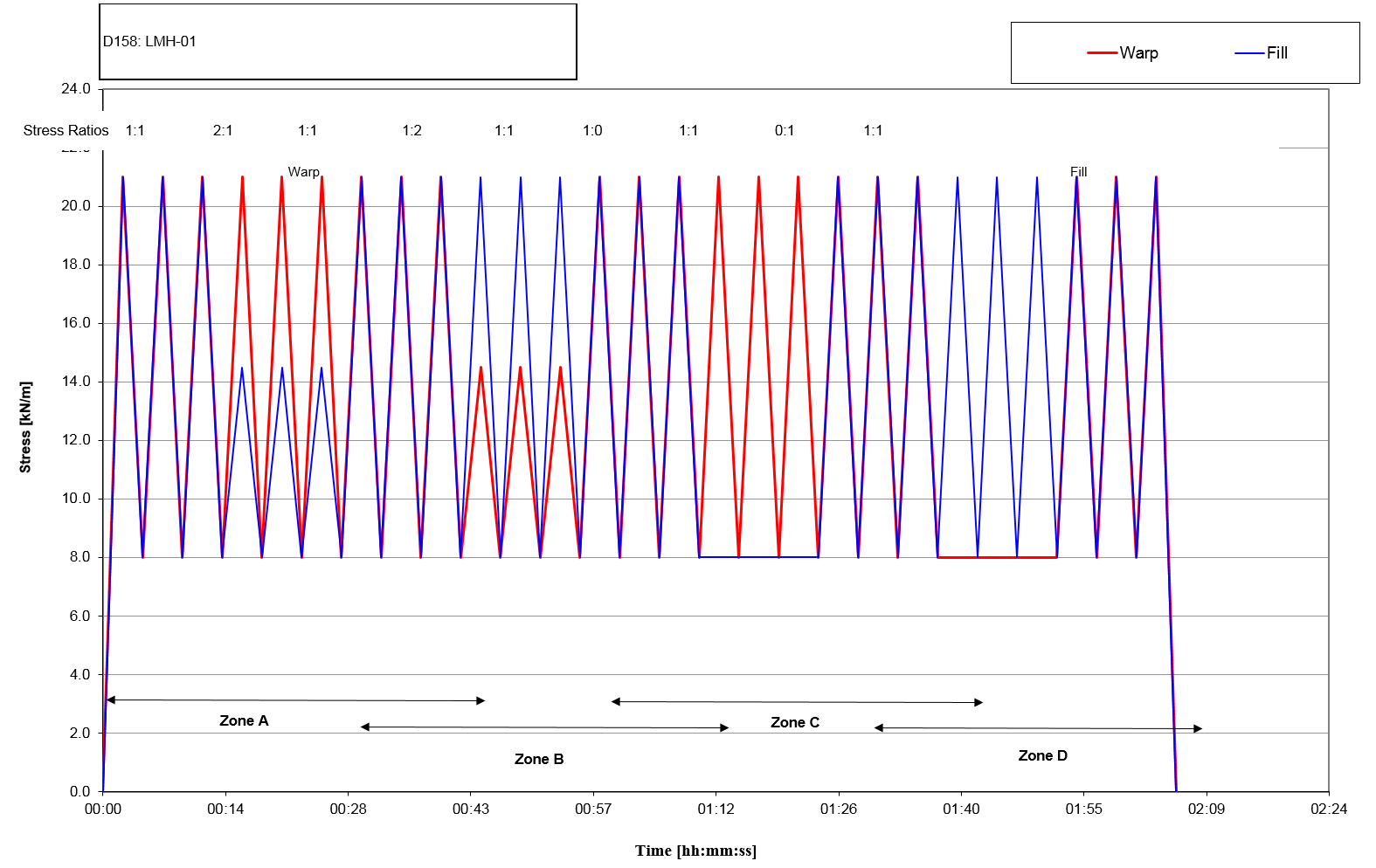 July 2018
Tensys Internal Training – Derivation of Material Stiffness properties
4
MSAJ Protocol
Standard sheet to plot this out 		Dekra
Note that loading is relative to pre-stress
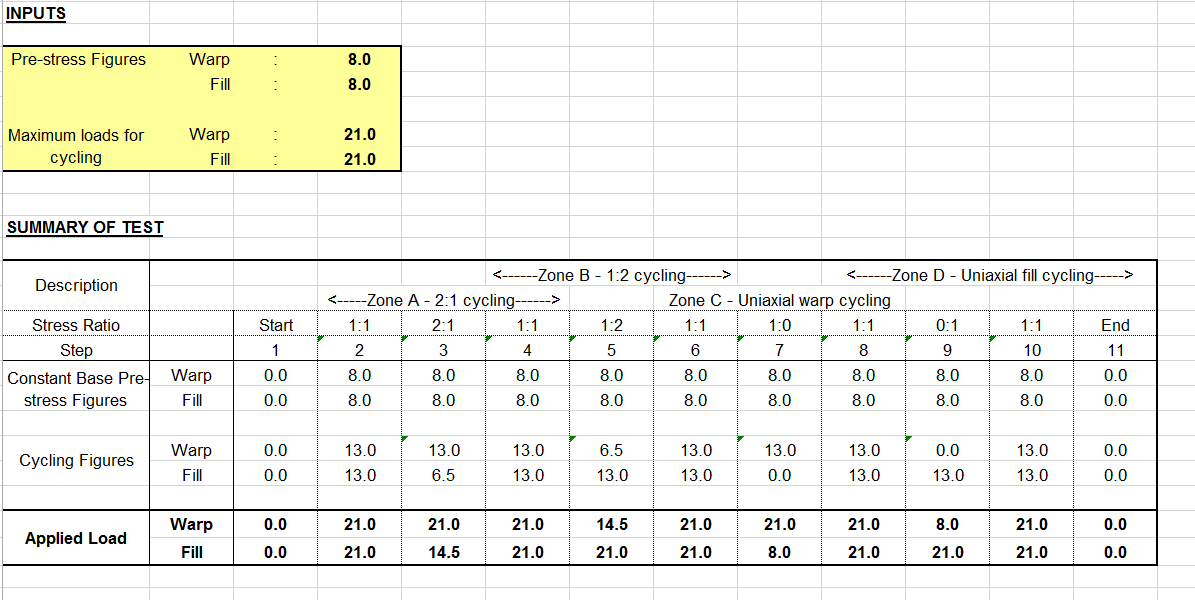 July 2018
Tensys Internal Training – Derivation of Material Stiffness properties
5
MSAJ Protocol
Alternative loading – tailored towards specific project
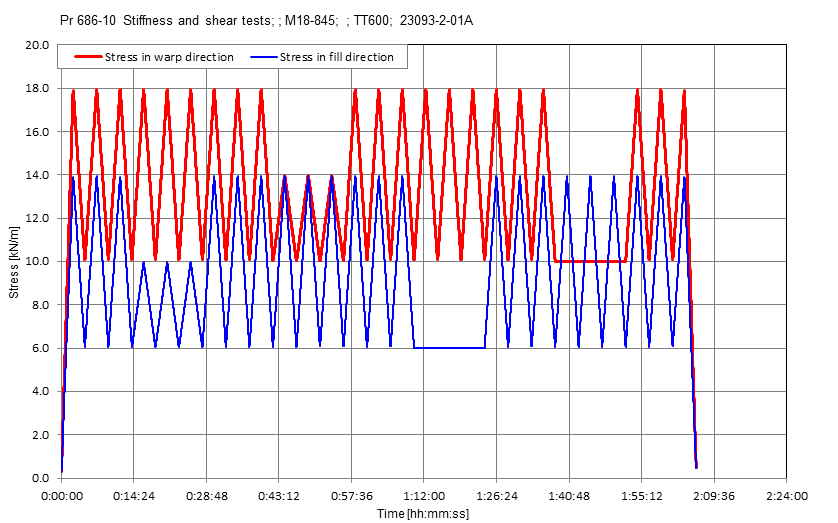 July 2018
Tensys Internal Training – Derivation of Material Stiffness properties
6
Results
Request raw data excel from testing house, copy into ‘standard sheet’
Typical results – Strain v time
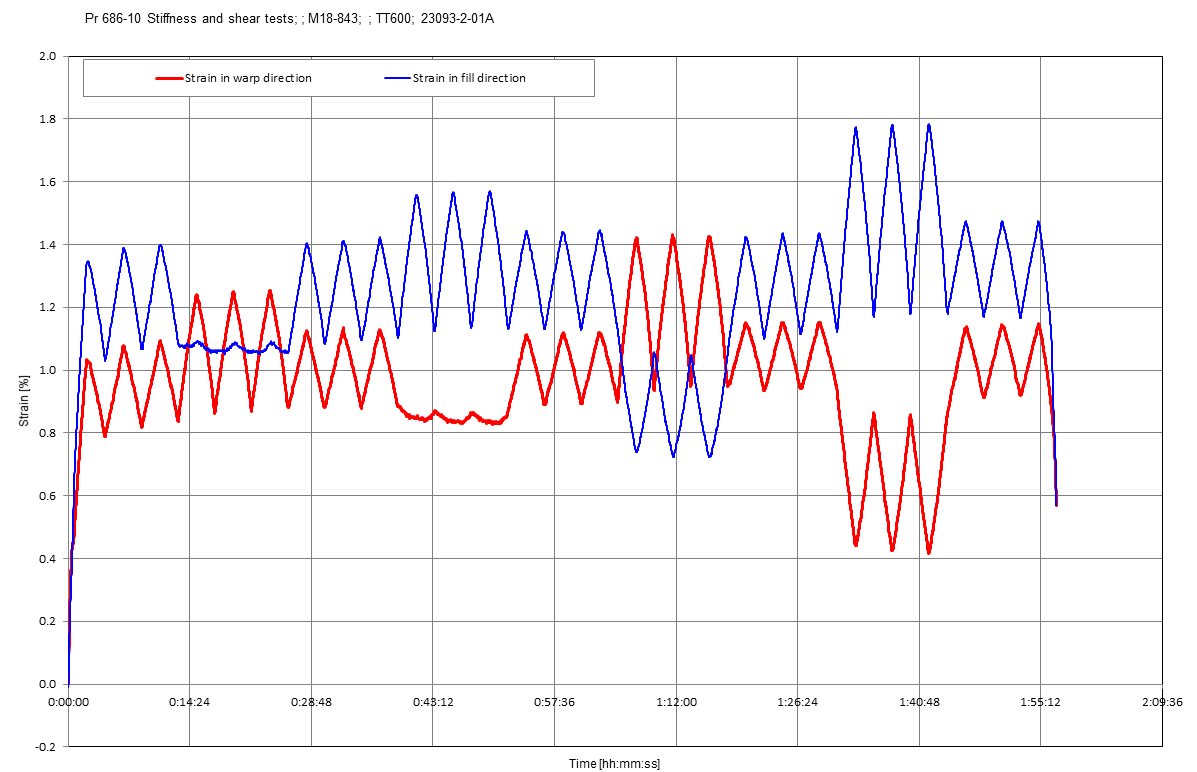 July 2018
Tensys Internal Training – Derivation of Material Stiffness properties
7
Results
Typical results – stress v strain
Aim is to define some ‘representative’ properties
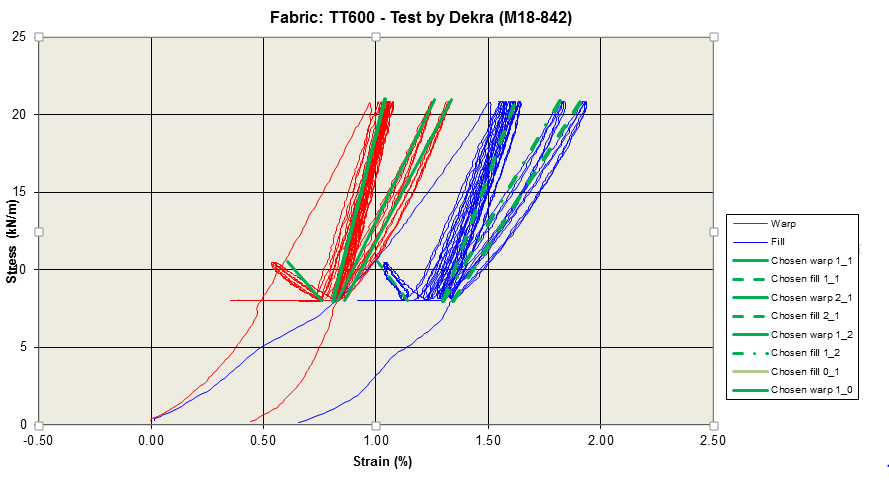 July 2018
Tensys Internal Training – Derivation of Material Stiffness properties
8
Interrogation
Standard sheet for processing of test data
Copy raw test data into standard sheet
Hmmm.
ED
NICK
ADAM
SEAN
July 2018
Tensys Internal Training – Derivation of Material Stiffness properties
9
Interrogation
Aiming to get moduli which match the different parts of the graph
Pick one of the load up curves from each zone
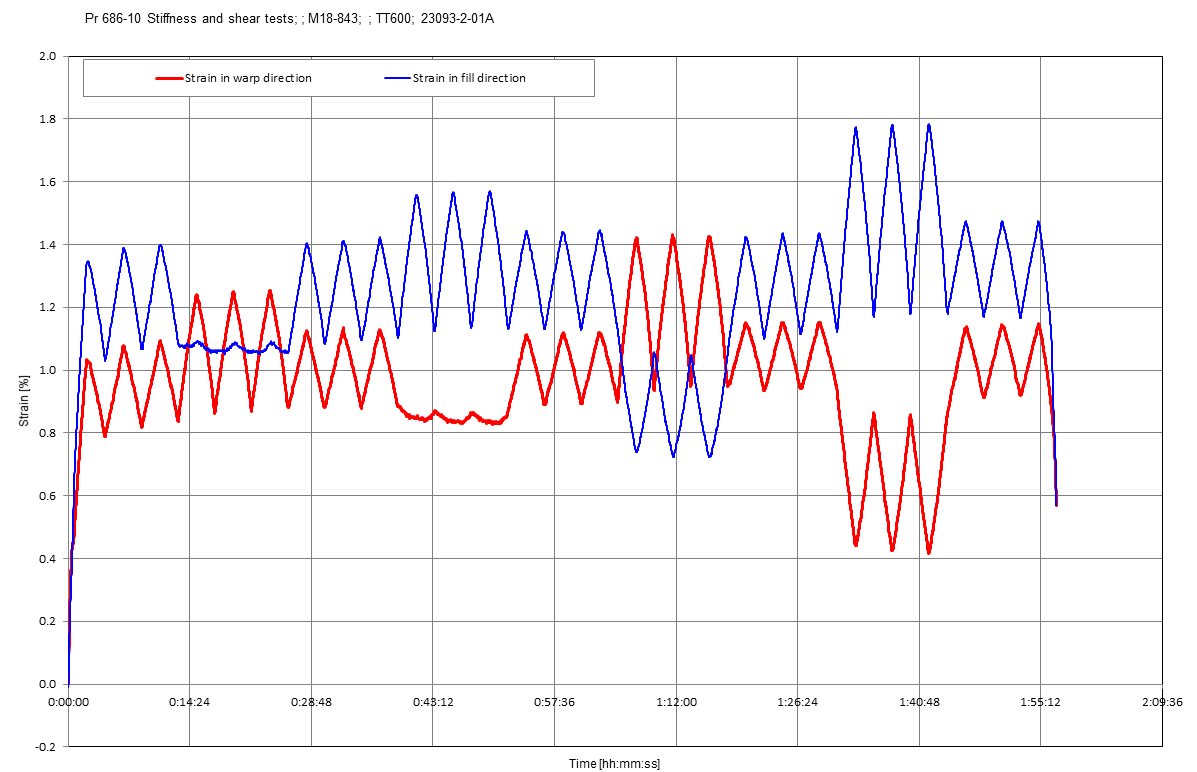 July 2018
Tensys Internal Training – Derivation of Material Stiffness properties
10
Interrogation
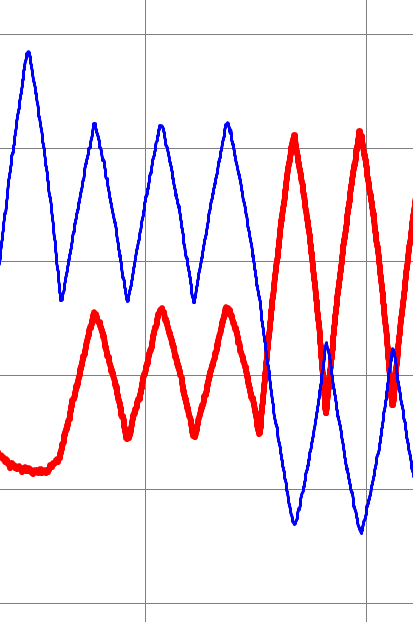 For one load up identify
Start warp stress / strain
End Warp stress / Strain
Ditto Fill
Note may be –ve strain
How?
Interrogate raw tabulated data?
Hover over graph in excel
Data entered into processing s/s
July 2018
Tensys Internal Training – Derivation of Material Stiffness properties
11
Interrogation
For one load up identify
Start warp stress / strain
End Warp stress / Strain
Ditto Fill
Note may be –ve strain
How?
Interrogate raw tabulated data?
Hover over graph in excel
Data entered into processing s/s
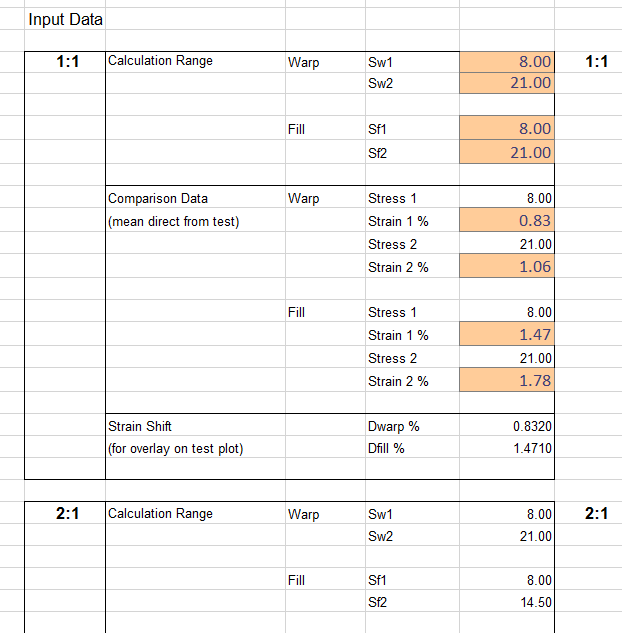 July 2018
Tensys Internal Training – Derivation of Material Stiffness properties
12
Interrogation
Master adjustment tab
Graphical trial and error approach to determine set of representative figures
Overlay of test results in green with stress v strain response calculated from
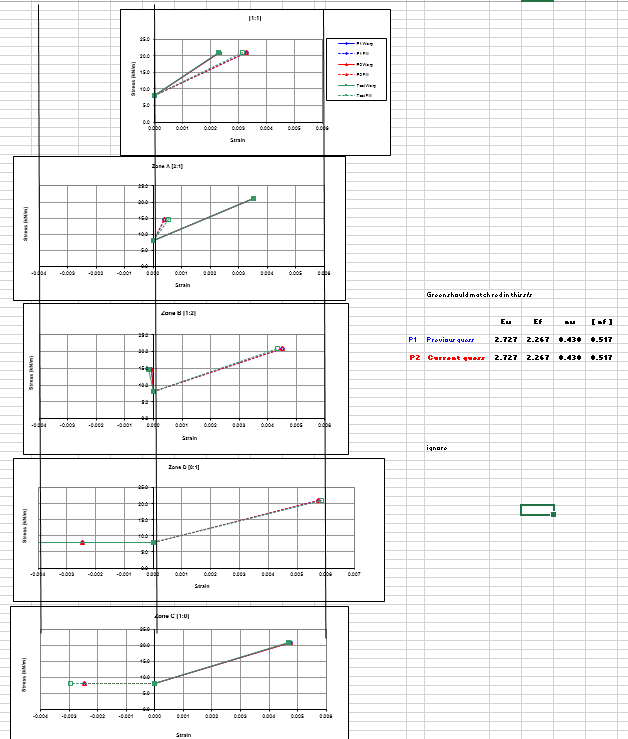 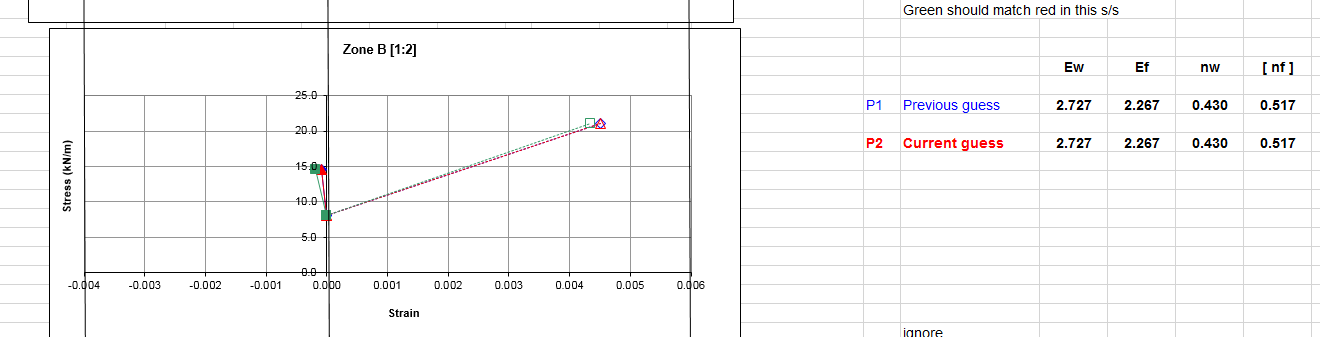 July 2018
Tensys Internal Training – Derivation of Material Stiffness properties
13
Interrogation
Tips
Ensure graphs have similar strain scales
If you cant match them all then bias towards expected loading regime
1:0  F(Ew , Ef) only
1:2, 2:1 etc F (Ew and n)
Have a play!
July 2018
Tensys Internal Training – Derivation of Material Stiffness properties
14
Interrogation
Final cross check on stress v strain
Both full and zones
Checking both calculated properties AND choice of ‘test’ data against actual test data
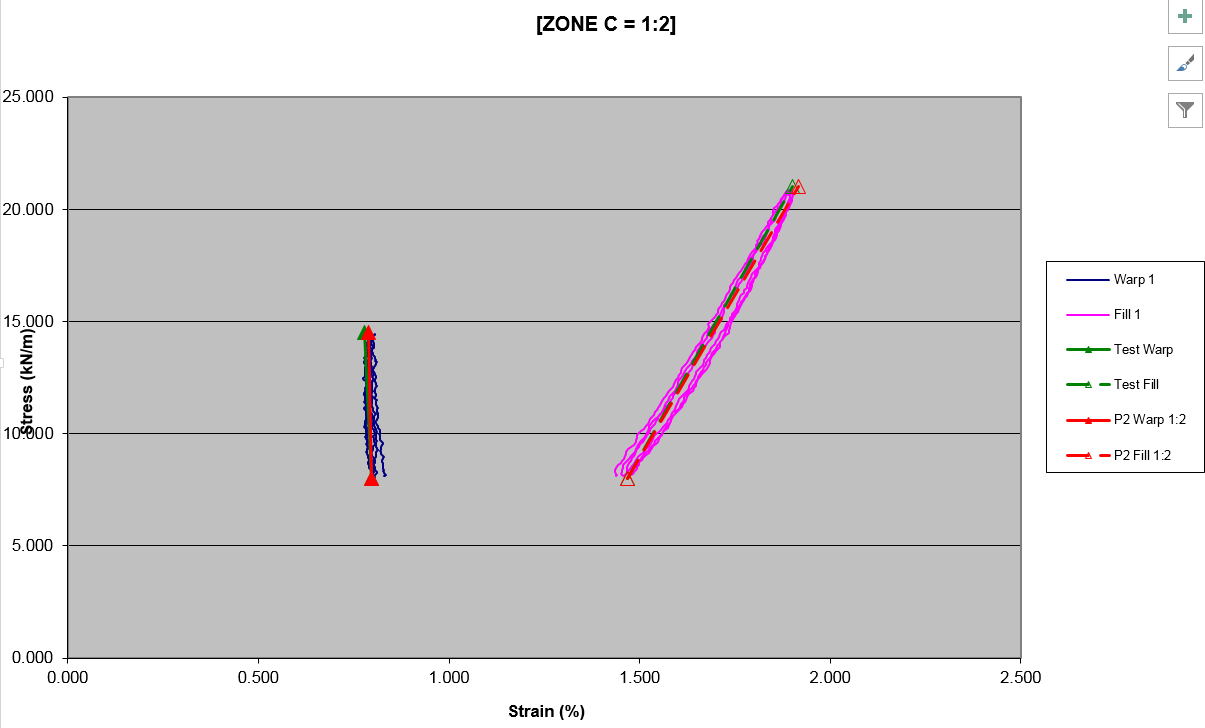 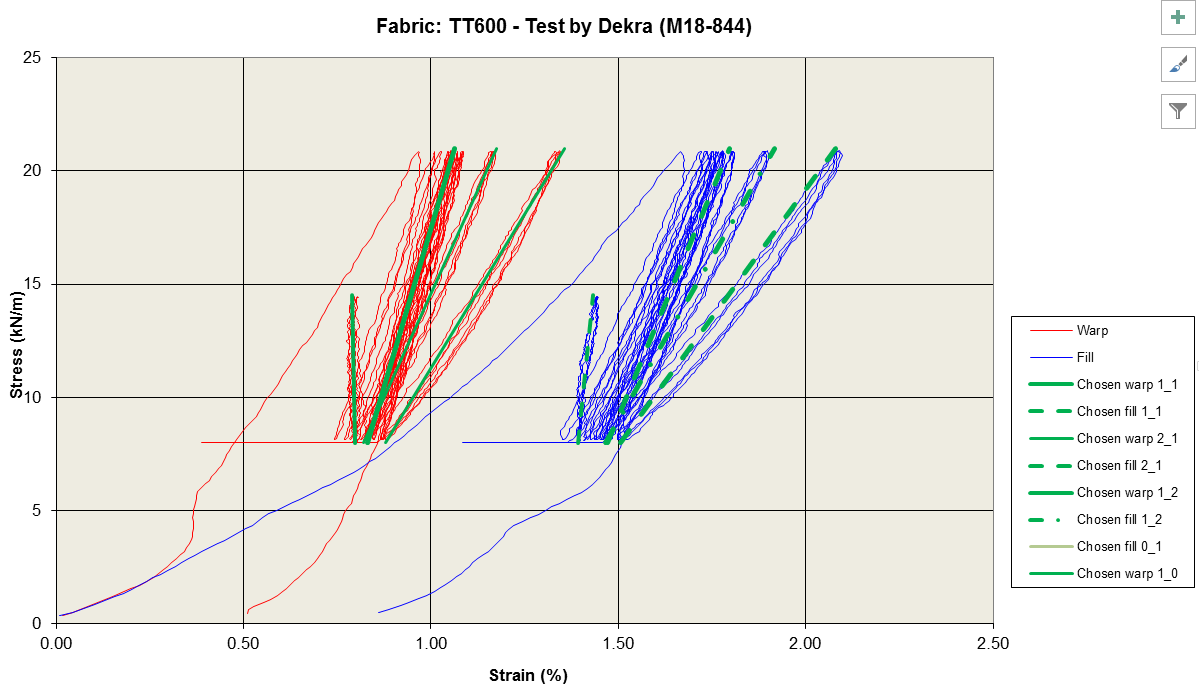 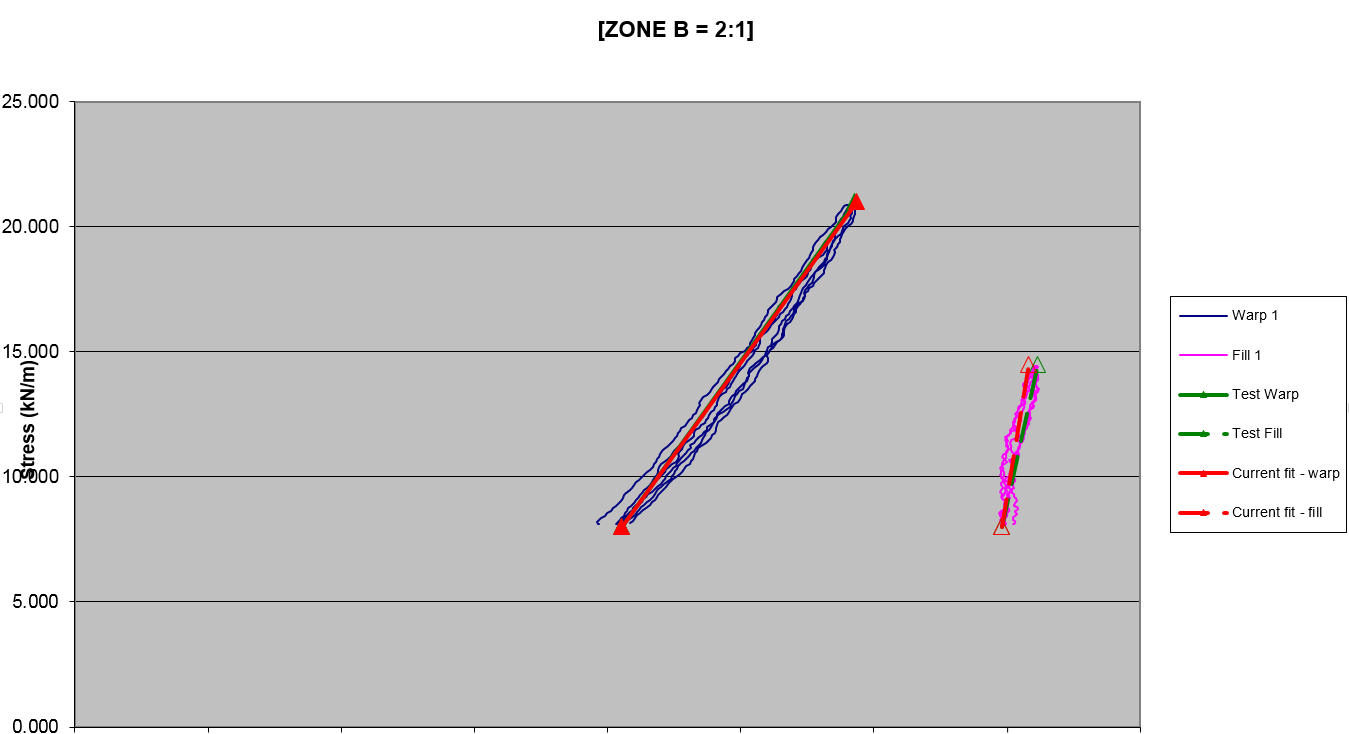 July 2018
Tensys Internal Training – Derivation of Material Stiffness properties
15
Interrogation
Collate results from different tests
Convert to EA format for inTENS
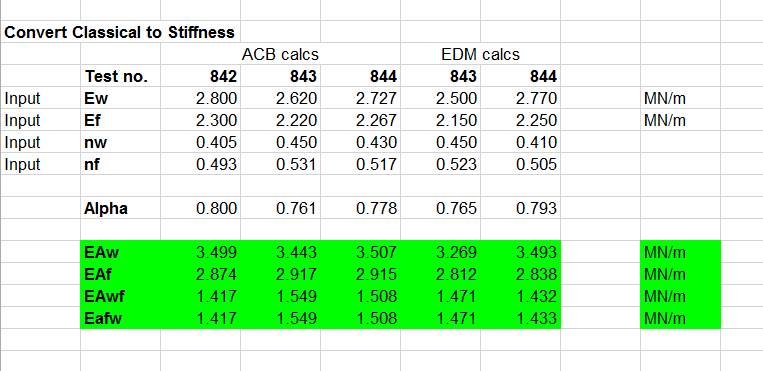 July 2018
Tensys Internal Training – Derivation of Material Stiffness properties
16
Shear stiffness
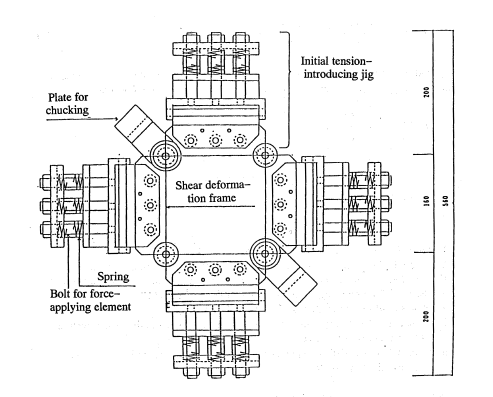 Shear modulus
Testing undertaken by 
Kawabata, Yokohama University
Small sample, pre-tensioned and sheared
Dekra
Sample at 45 degrees + axial pull
OR sample at 90 degrees and ‘shear’ pull
University of Newcastle
?
University of Essen
?
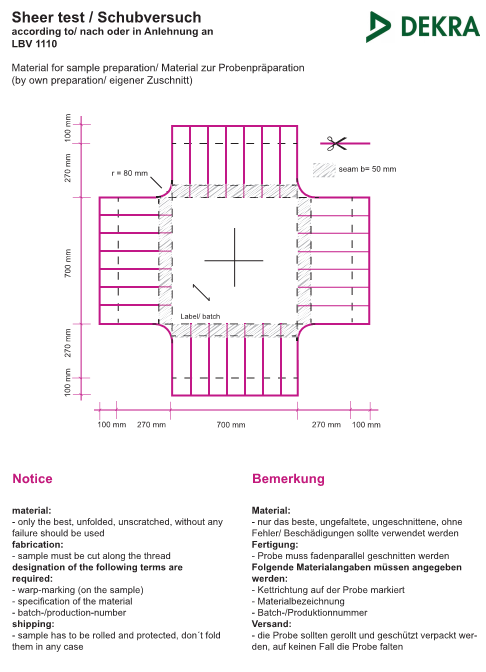 July 2018
Tensys Internal Training – Derivation of Material Stiffness properties
17
Shear stiffness
Results vary depending on
Sample pre-stress
Shear load applied
Further investigation required
Default value is Ew/10
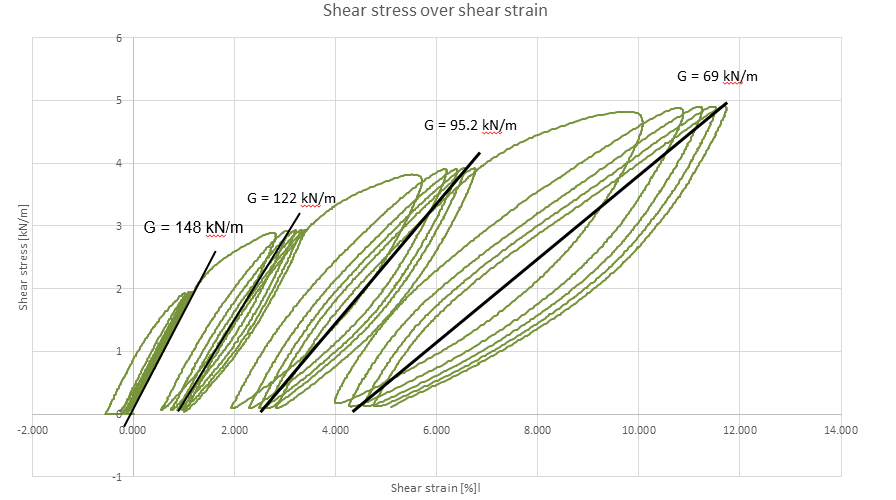 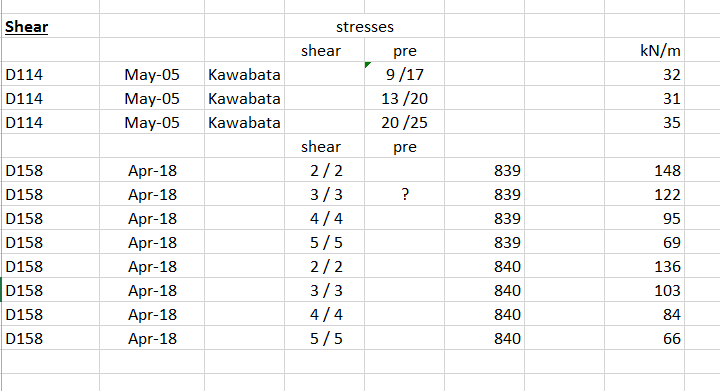 July 2018
Tensys Internal Training – Derivation of Material Stiffness properties
18